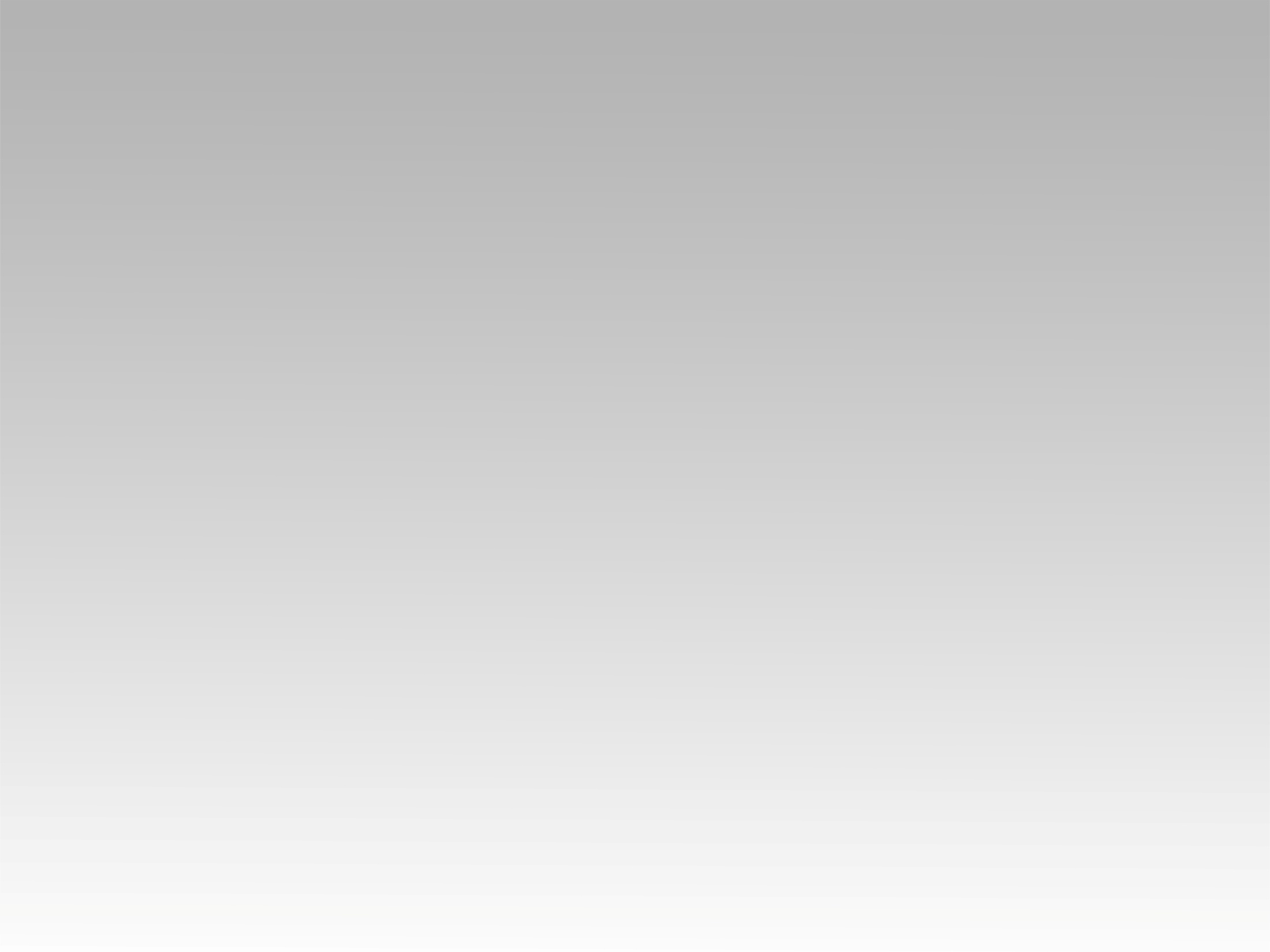 تـرنيـمـةدايس على عسلك يا عالم
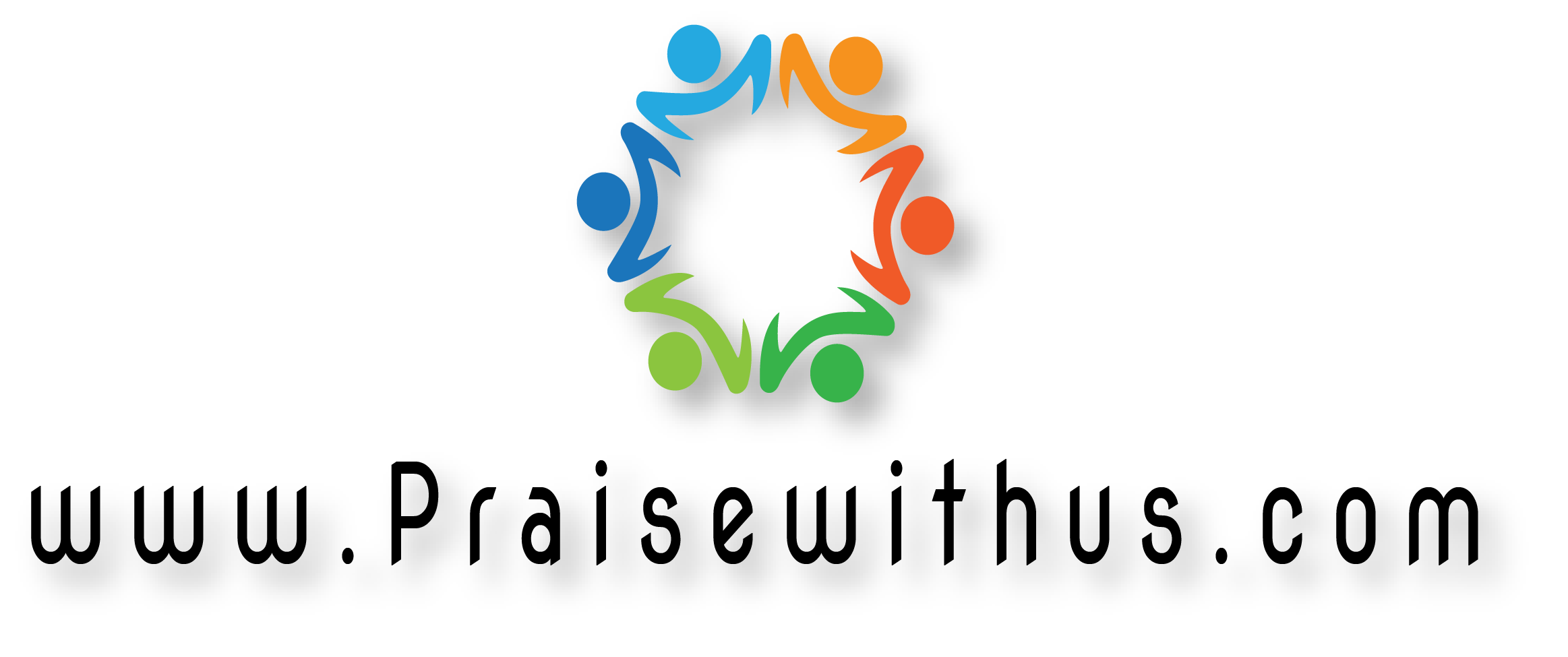 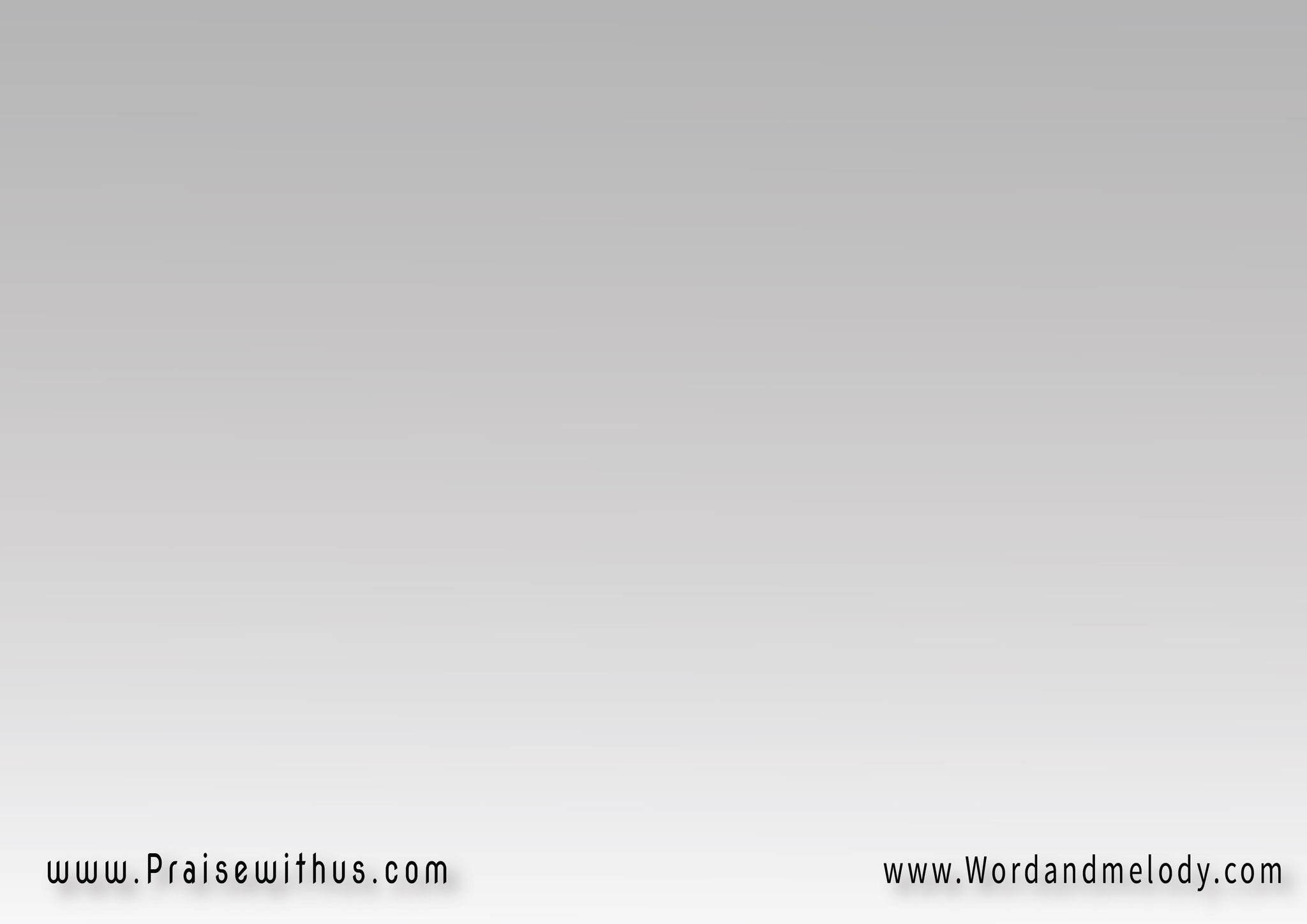 (دايس على عسلك يا عالمأنــا بإلــهي شبعــــــانمُرة المية اللي بتعطيهاوعمرها ما تروي العطشان) 2
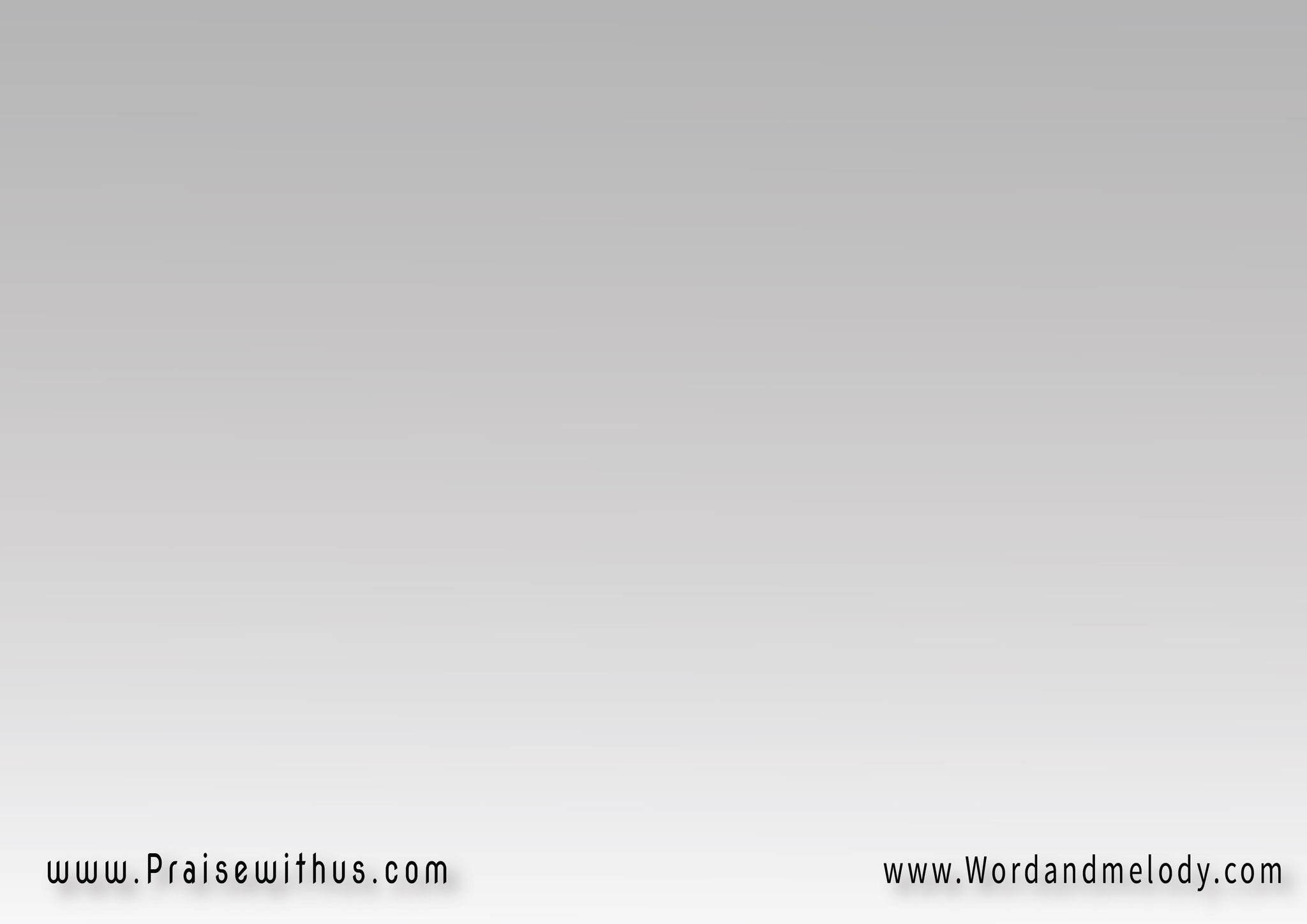 (مهما تحاول تغرينيأو من مجدك تعطيني)2أنا يسوعي مكفينيوقلبي بحبه مليان
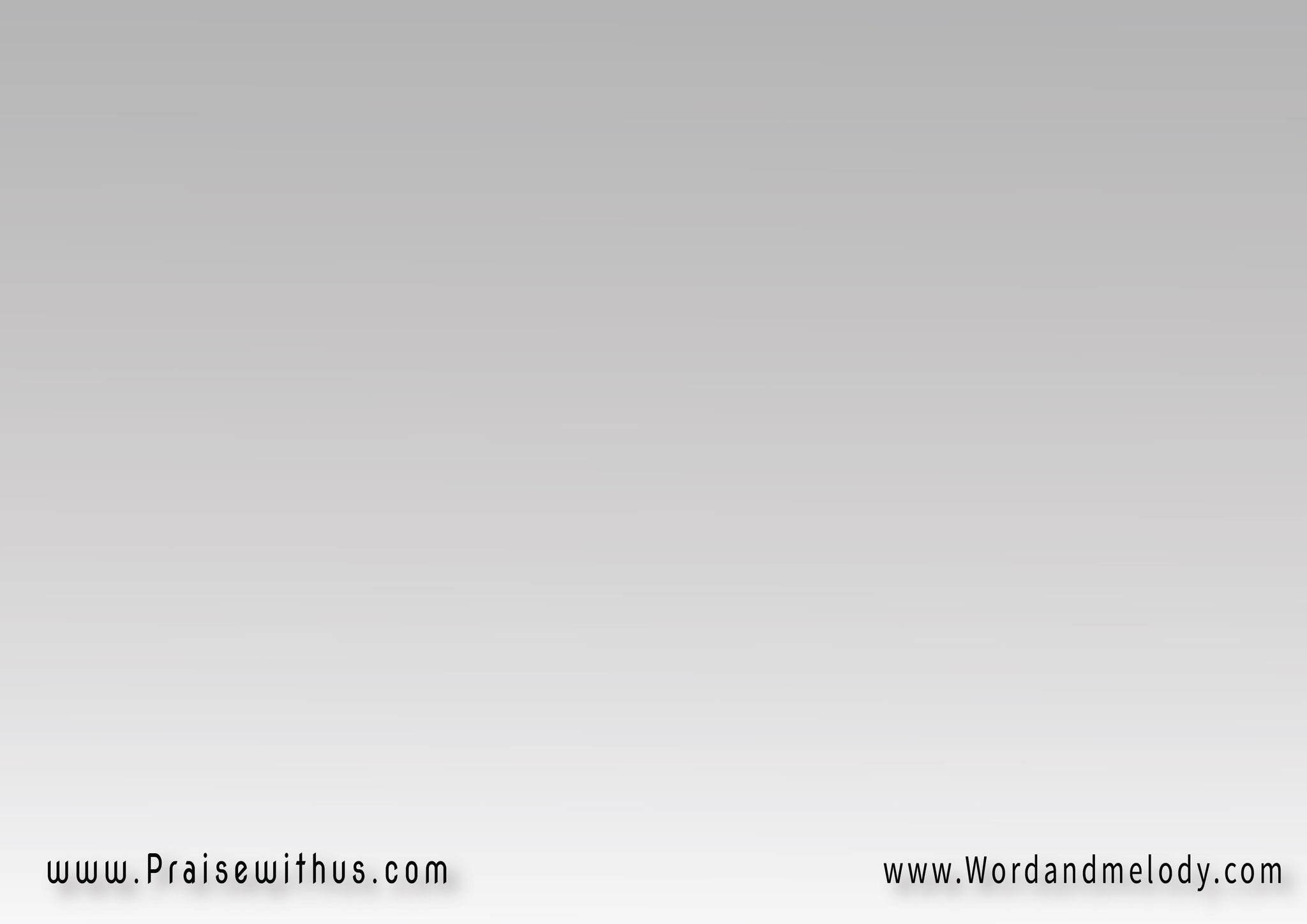 أنا نفسي أبية وفرحانة 
( بابن الإنسان ) 2بدمه اشتراني وخلاني 
( ملك وسلطان ) 2
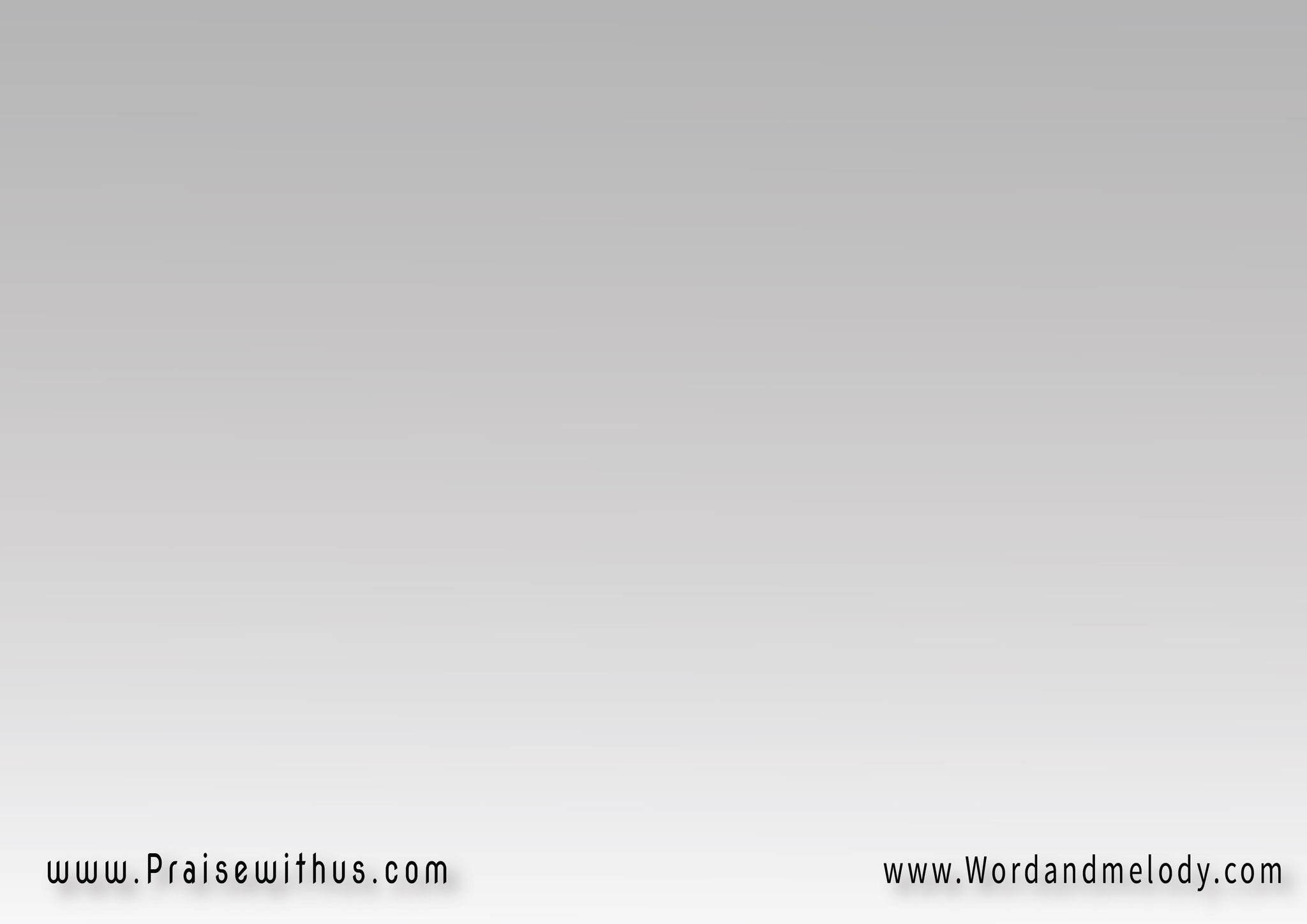 (لا فلوسك ولا ولا دهبك ولاولا حتى كنوز الدنيا كمانمش راح أقبلها لو كانت علىعرشك راح بتملكني زمان)2
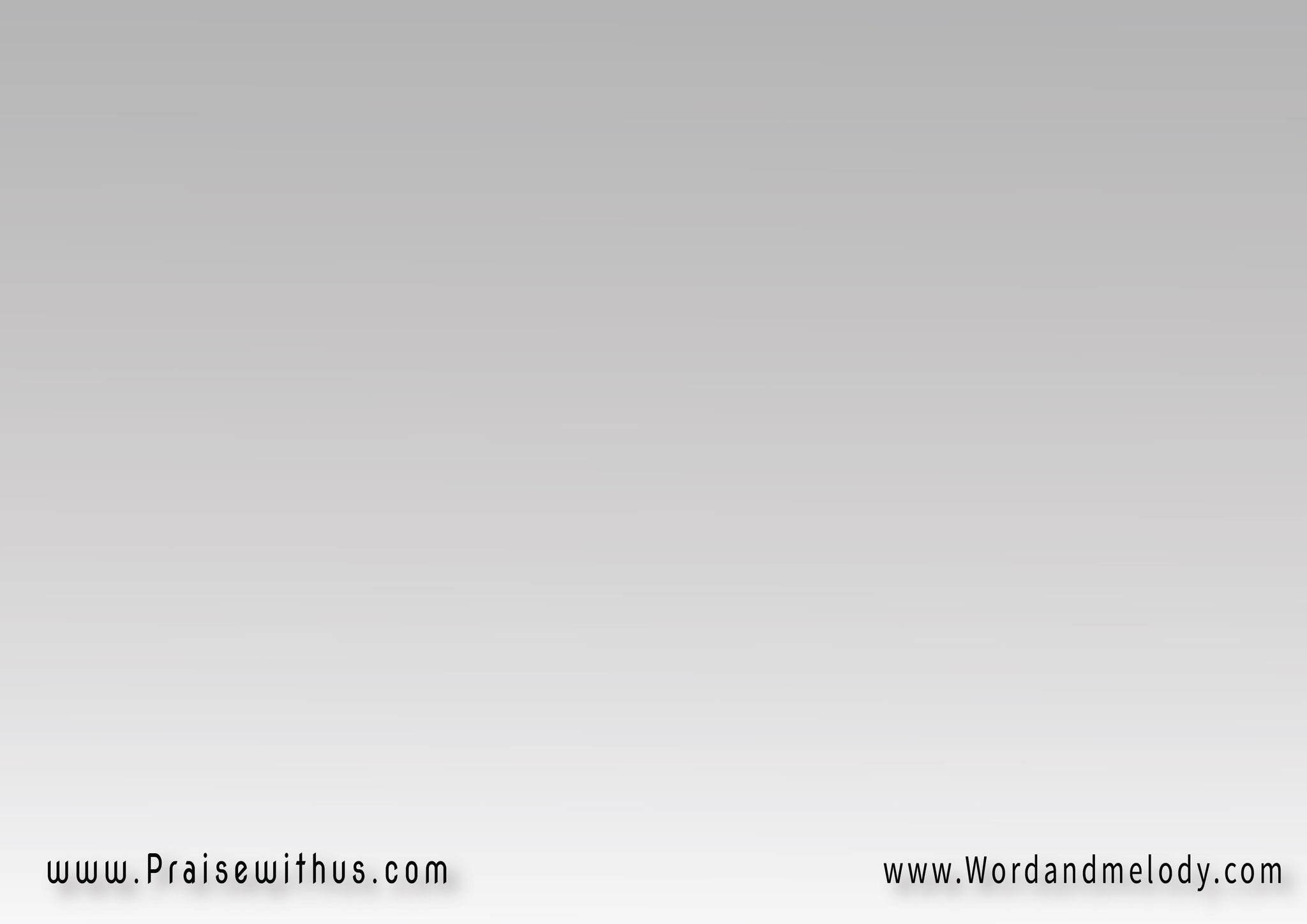 (مهما تحاول تغرينيأو من مجدك تعطيني)2أنا يسوعي مكفينيوقلبي بحبه مليان
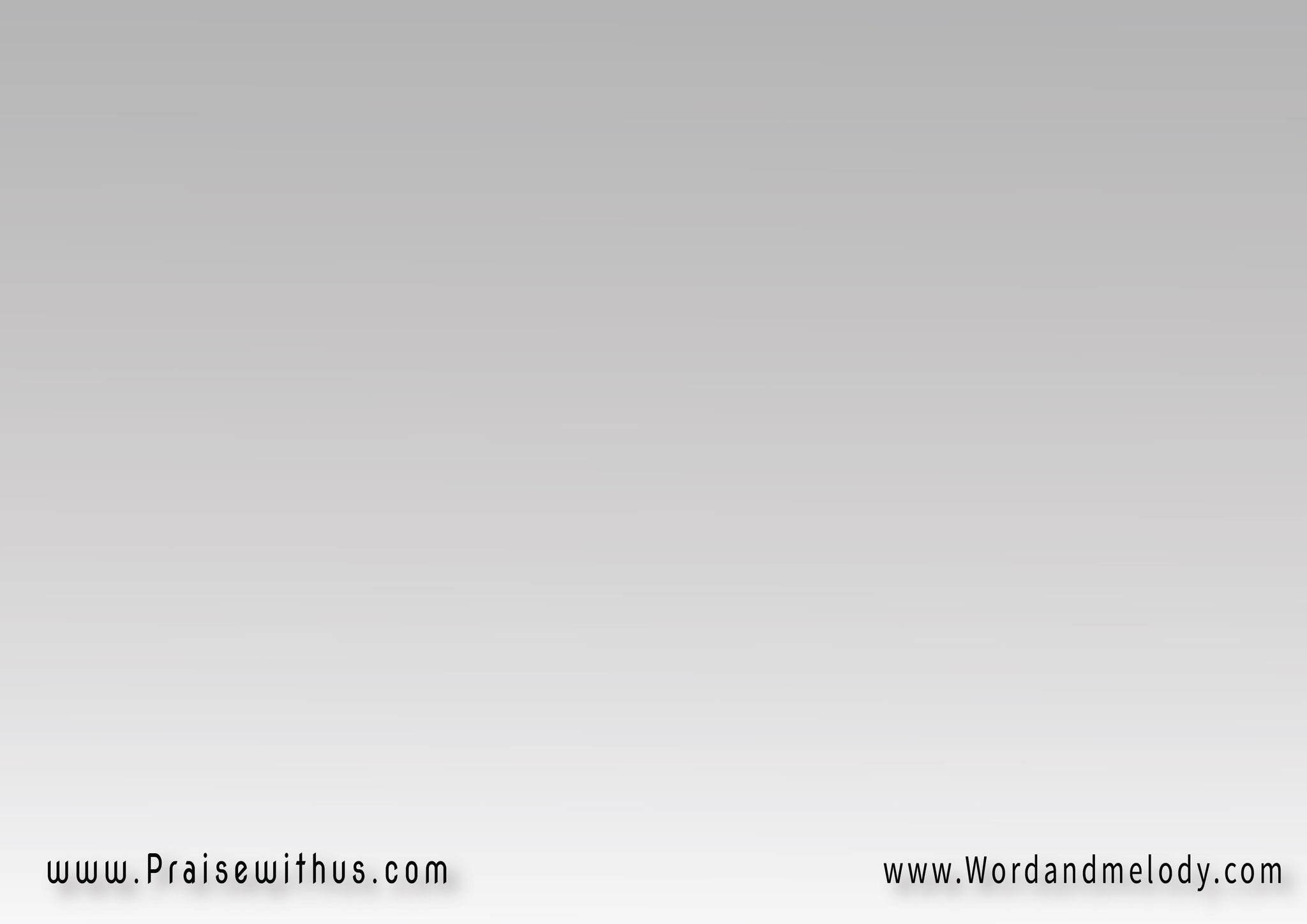 مهما تتزين بعيوني 
( بتبقى عريان ) 2إذا فكرك أسجد قدامك 
( أنت غلطان ) 2
(ولعلمك أنا ما بسجد أناولا ركبي بتركع مهما ان كانأنا قلبي اغتنى من يوم ما انحنىقدّام اللي بيغني الأكوان)2
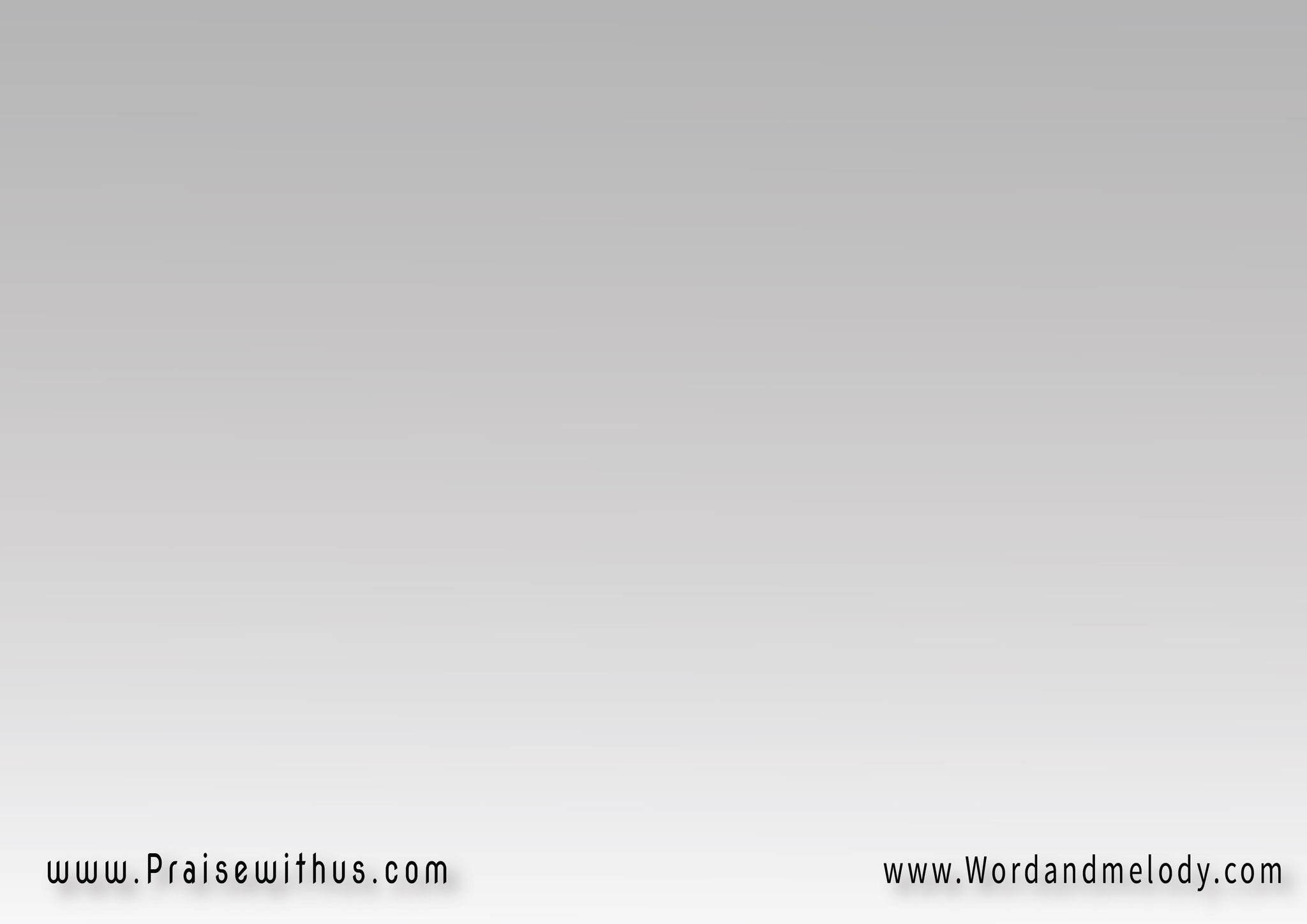 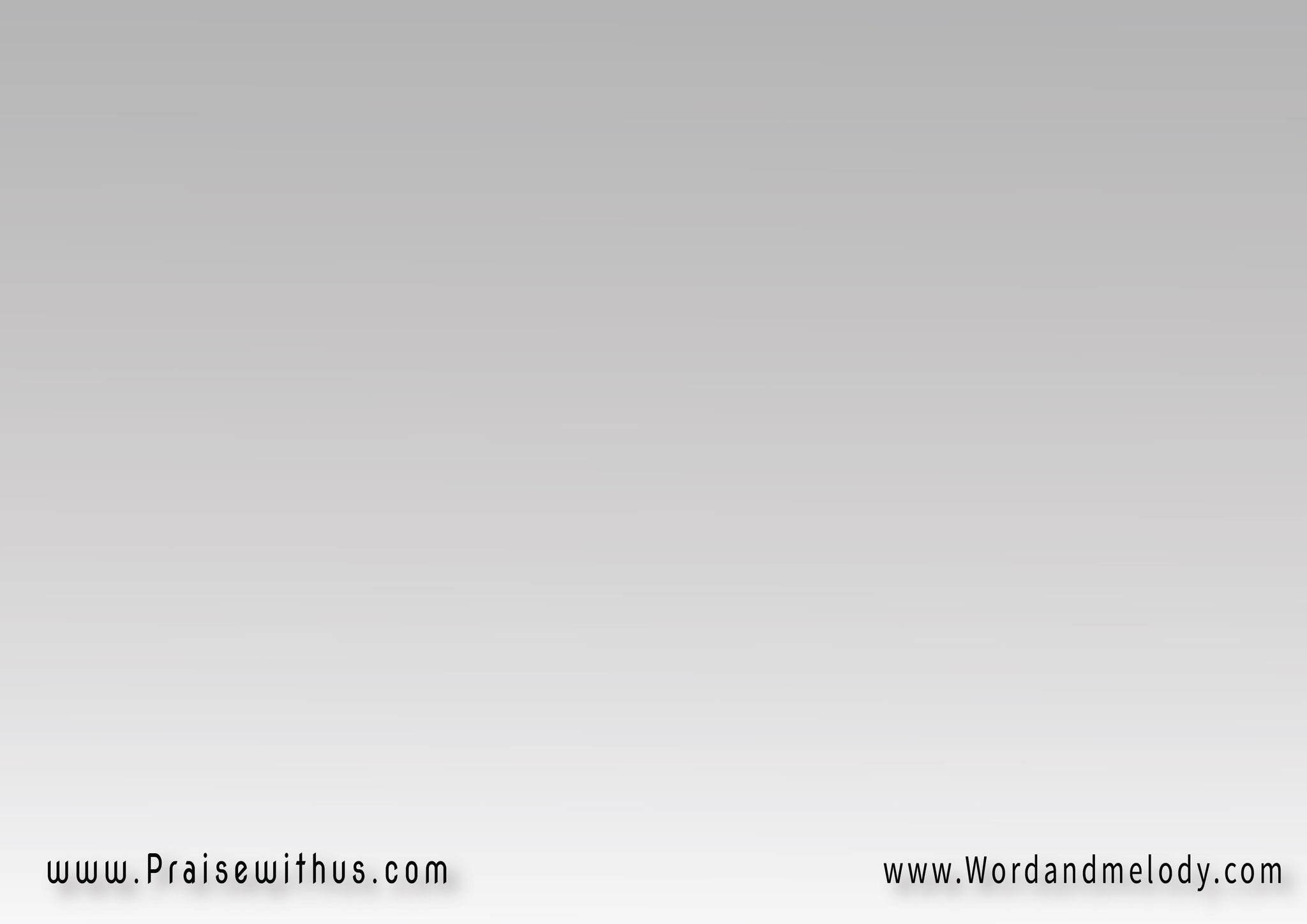 (مهما تحاول تغرينيأو من مجدك تعطيني)2أنا يسوعي مكفينيوقلبي بحبه مليان
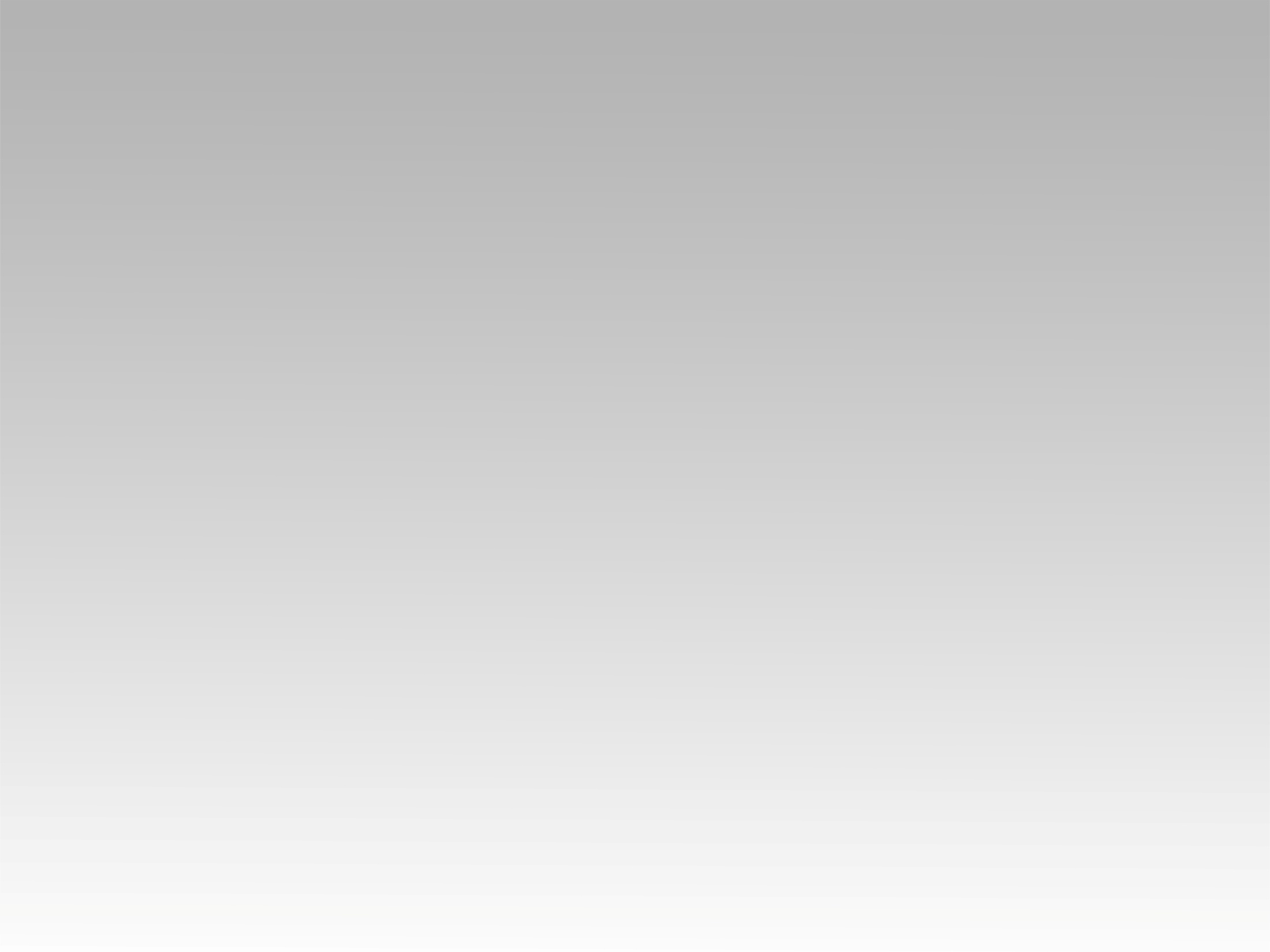 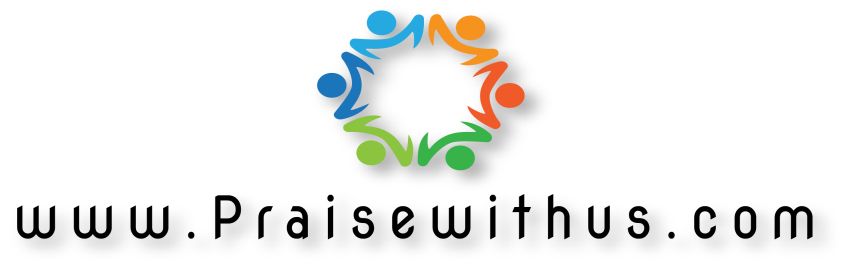